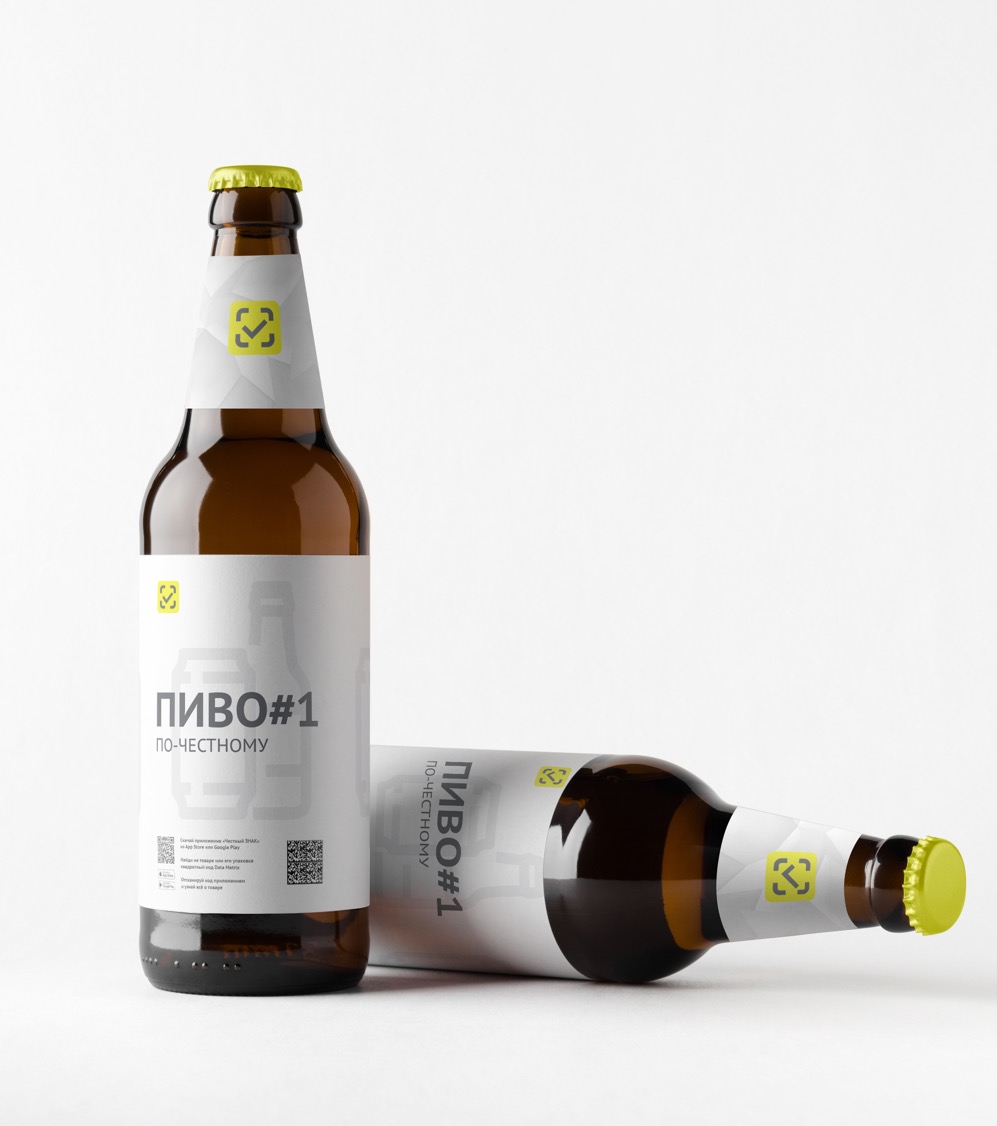 Маркировка Пива
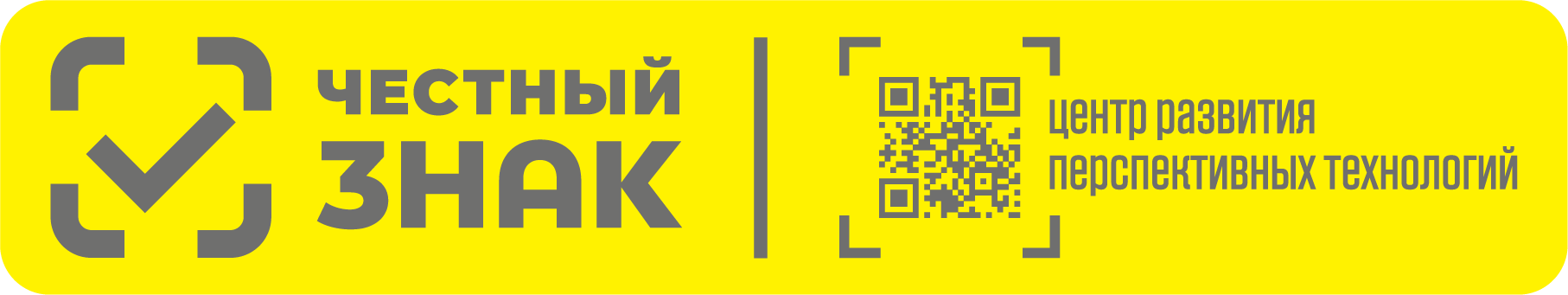 Региональные особенности
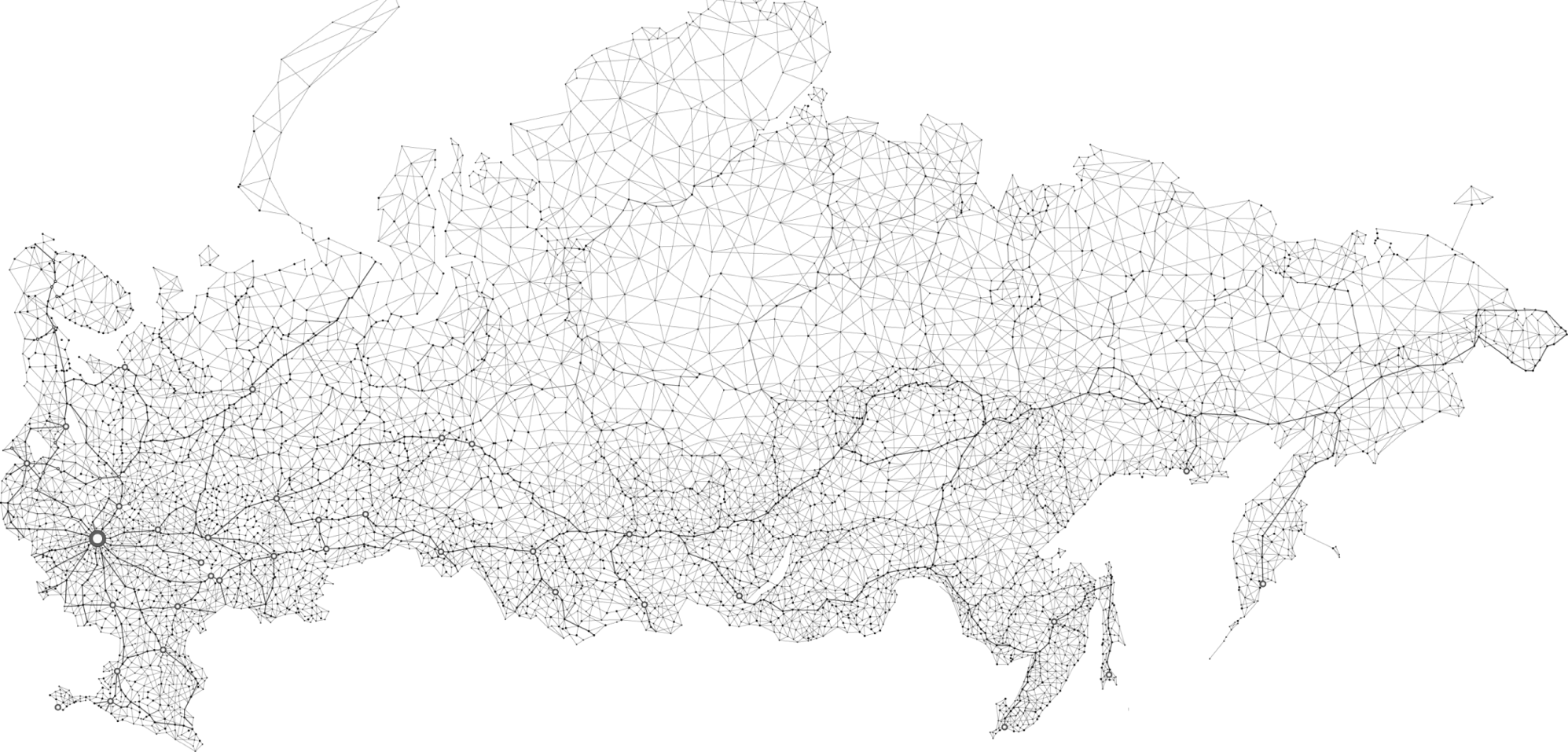 Региональный бюджет – получатель 100% акциза на Пиво

Нелегальный оборот снижает сбор акцизов в региональный бюджет

Один из трендов нелегального оборота:- Неучтенное производство, без уплаты акцизов- Беспрепятственная реализация нелегальной продукции в опте и рознице
Защита рынка от нелегальной продукции
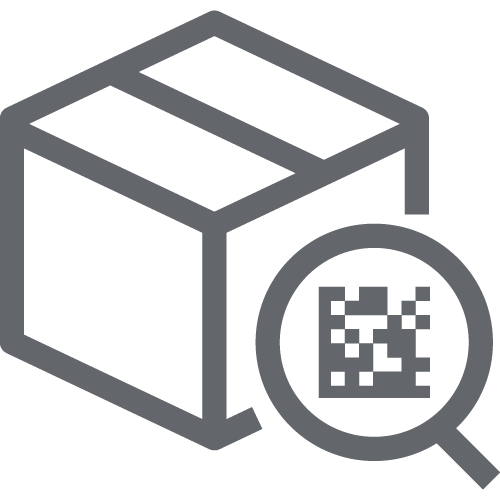 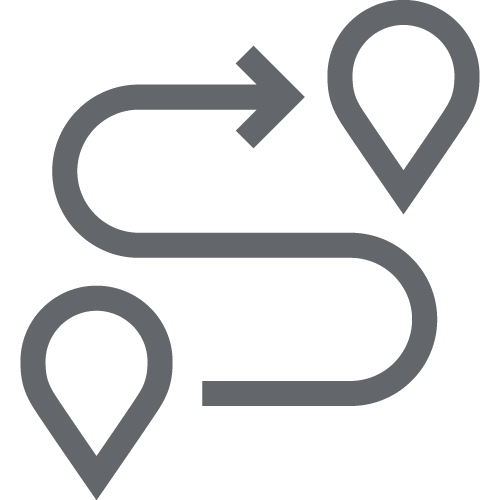 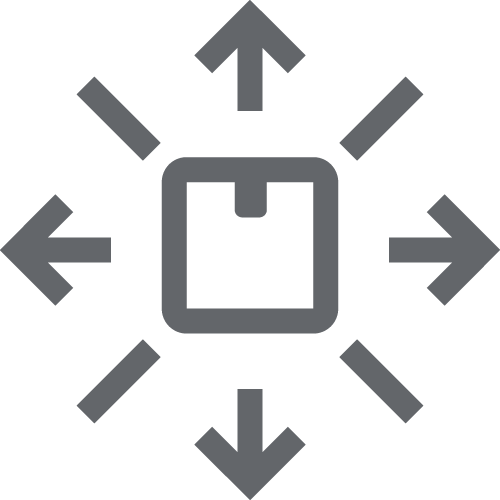 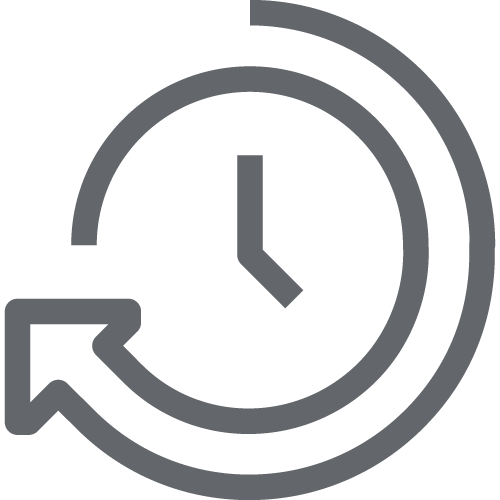 Маркировка каждой единицы продукции
Контроль цепочек поставок
Контроль выбытия из оборота каждой единицы товаров
Контроль качества и сроков годности
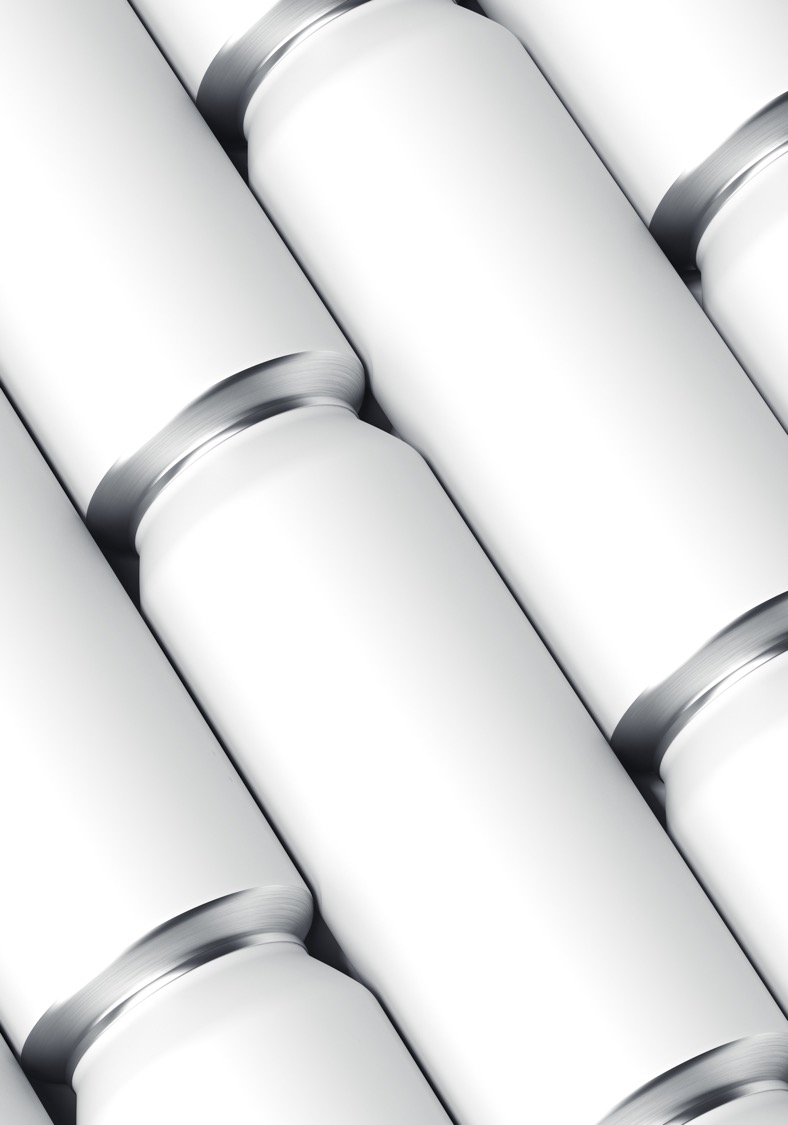 Особенности маркировки
Честный Знак
Для маркировки продукции используется цифровые средства идентификации – DataMatrix. Технические решения для производителя, поддерживают существующий технологический процесс.
Прослеживаемость продукции построена на использовании Универсальных передаточных документов. Оптимальная стоимость решения для опта и розницы.
Продажи Пива потребителям регистрируются с помощью ККТ. Не требуется переоснащение для розницы.
Потребители мотивированы получать информацию о маркированной продукции, и сообщать в надзорные органы о нарушениях
Инструменты защиты региональных рынков
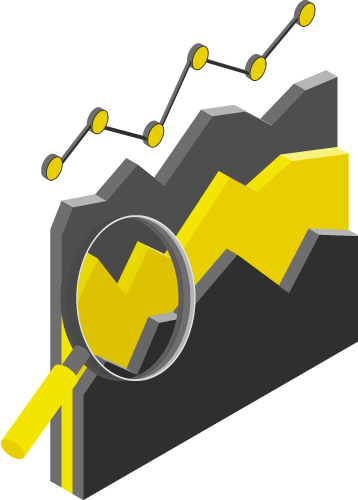 Мониторинг региональных производителей
Мониторинг цепочек поставок продукции, в том числе в/из других регионов
Контроль розничных продаж в целях выявления нелегальной продукции
Привлечение активных граждан и общественных организаций  к выявлению нелегальной продукции
Эксперимент по маркировке Пива
Дорожная карта эксперимента
Т-1 - дата поручения №1648
10.10.2021
Т0  - дата старта эксперимента 01.04.2021
Т1  - дата согласования МР до 30.06.2021
Т2 - дата окончания эксперимента 31.08.2022
Начало: 01 апреля 2021
Окончание: 31 августа 22
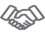 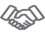 Партнерские релизы
Партнерские релизы
Т-1
Т0
Т1
Т2
Подготовка и обкатка решений: Розничное звено
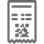 ККТ/Розница
Подготовка и обкатка решений: Оптовое звено
Эксперимент:
Опт
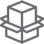 Подготовка и обкатка решений: Производство
Эксперимент: производство
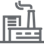 ОКР: Производство
Частные ОКР: Производство
Рабочая группа и поддержка
Схема интеграции
План выполнения интеграции
Разработка и Тестирование механизмов интеграции ЕГАИС
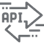 Интеграция
Обучение
ГИС МТ  обучение и продвижение
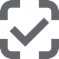 Тематические РГ
Партнерские семинары
Разработка проектов правок в НПА
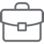 Формирование проектов МР и ПГ
Согласование МР и ПГ
НПА
Обсуждение ДК маркировки
Критерии эксперимента и другие согласительные документы
Параметры Эксперимента, отчеты
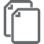 4Q20
1Q21
2Q21
3Q21
4Q21
1Q22
2Q22
3Q22
4Q22
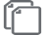 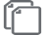 29.04.22 Доклад
24.12.21  Доклад
2020
2021
2022
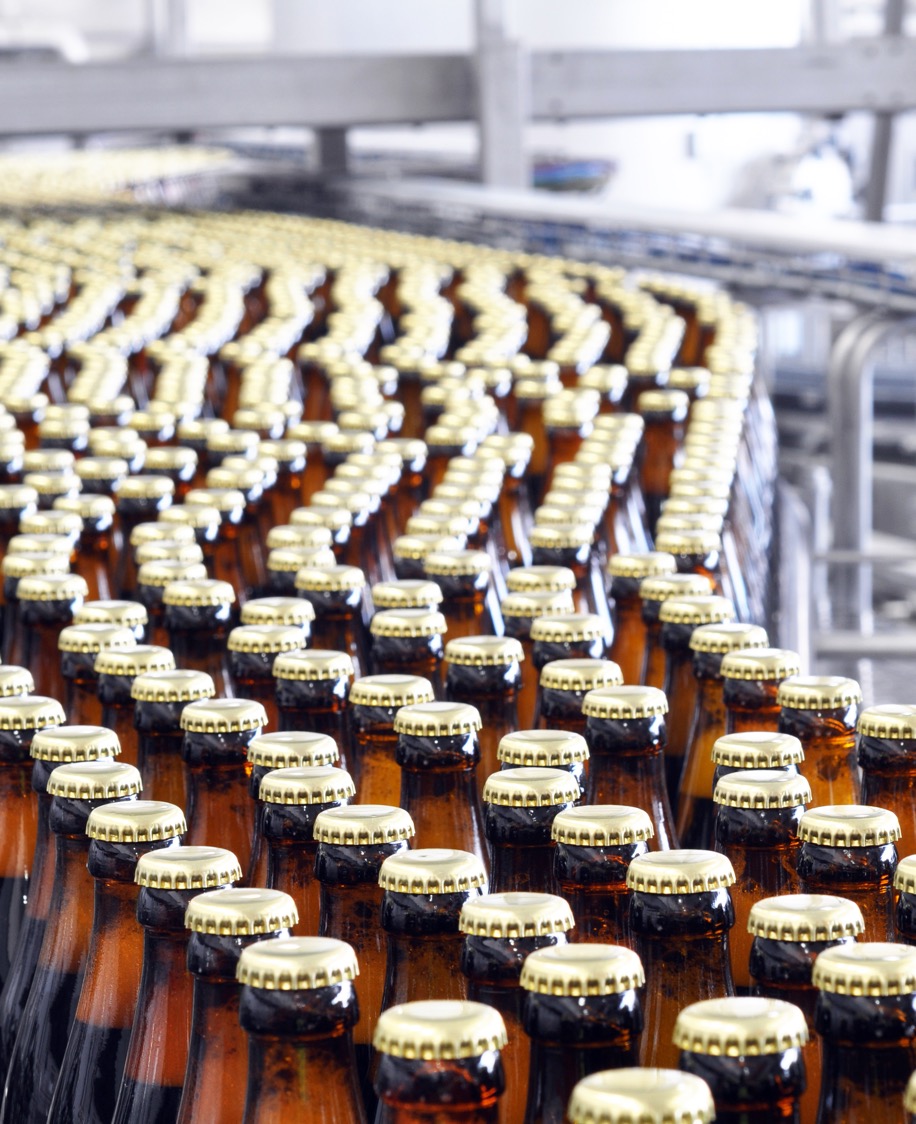 Участие регионального бизнеса
в эксперименте
Крупные и средние производители – комфортные сроки внедрения маркировки, отработка экспертных вопросов с участием Оператора 
Небольшие производители – выбор оптимального типового решения
Оптовые компании – адаптация бизнес-процессов
Розничная торговля - расширение списка товарных групп, подлежащих маркировке
Чек-лист оценки готовности производителя к маркировке
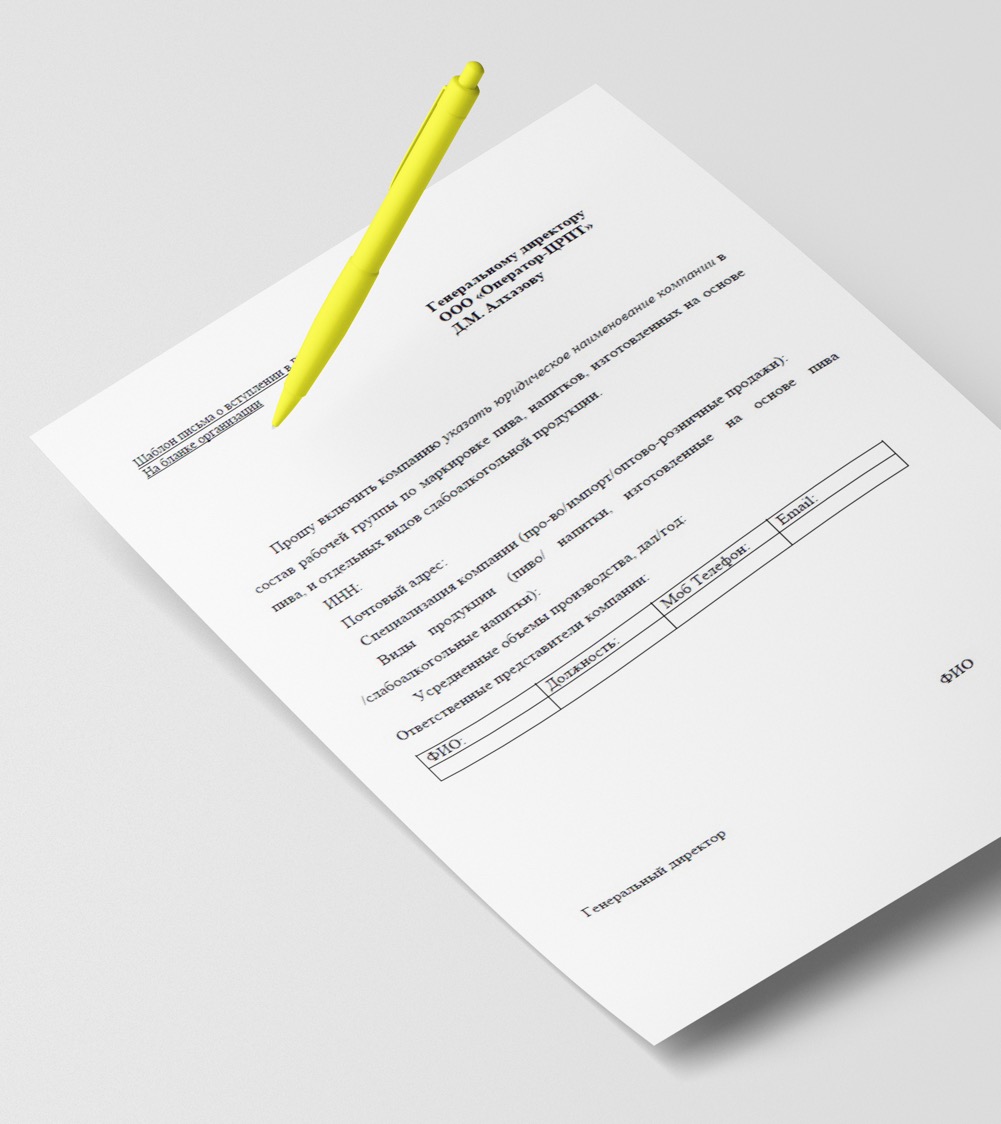 Как принять участие
в эксперименте
Для вступления в рабочую группу и участия в эксперименте необходимо направить письмо-согласие на бланке организации с указанием ответственного за маркировку лица и его контактных данных по адресу: beer@crpt.ru
Зарегистрированные участники получат возможность участвовать в проектно-экспертных и рабочих группах, доступ к технической документации и личному кабинету участника, поддержку ЦРПТ по настройке процессов нанесения кодов на продукцию и других бизнес-процессов, предоставление любой информации о маркировке.